Развитие познавательно-исследовательской деятельности посредством использования игрового занимательного материала.
Дети - пытливые исследователи окружающего мира. Эта особенность заложена в них от рождения. Формирование у дошкольников познавательного интереса является одной из важнейших задач обучения ребенка в детском саду.
     Познавательный интерес - ведущий мотив учебной деятельности, направляющий личность на овладение знаниями и способами познания.
Познавательный интерес является основой учебной деятельности, 
   так как:
 интерес способствует формированию глубоких и прочных знаний;
 развивает и повышает качество мыслительной деятельности, активность в учении, благоприятствует формированию способностей;
 создает более благоприятный эмоциональный фон для протекания всех психических процессов.
Работа над развитием познавательно-исследовательской деятельности посредством использования игрового занимательного материала дошкольного возраста через дидактические игры, занимательные вопросы, загадки, поговорки, пословицы, ребусы и физкультминутки с математическим содержанием была разделена на три этапа.
1 этап – начальный (констатирующий)
2 этап – основной (формирующий) 
3 этап – заключительный (контрольный)
Первый этап предполагает обнаружение проблемы, выявление уровня сформированности игрового занимательного интереса. 
На основном этапе была проведена обширная работа, которая была направлена на создание и проведение дидактических игр, развлечений.
Контрольный этап показал успешность игровой деятельности для решения поставленной проблемы.
Элементарный занимательный материал можно классифицировать, выделив в нем условно 3 основные группы:  
   - развлечения, 
   - математические игры и задачи, 
   - развивающие (дидактические) игры и упражнения.
Чтобы решить 
     поставленные задачи 
   я работала в следующих 
            направлениях:
1.Работа с воспитателями.
  На педагогических советах я выступала    с консультациями на темы:
• «Нетрадиционные формы обучения детей математике»;
• «Роль дидактических игр по математике. 
• «Как научить детей играть в математические игры»;
• «Что такое занимательный математический материал, его роль в обучении детей математике».
2. Работа с родителями. 
     В группе я проводила совместные собрания, открытые занятия, развлечения, консультации.
    
                          Темы консультаций:

• «Роль занимательного математического материала в формировании личности ребенка. Обучение решению задач на смекалку».
• «Приобщение детей дошкольного возраста к занимательному математическому материалу»
• «Загадки как средство формирования познавательной деятельности детей»
• «Учим детей логически мыслить»
    Родители видели чему научились их дети и над
                  чем еще стоит поработать дома.
В процессе игры на занятиях я использовала 
       занимательный материал сделанный мною.

            Дидактическая игра развивающая восприятие
                    величины, формы, цвета и счёта. 
     - способствует развитию творческого воображения, 
     - развивать умение находить признаки сходства и различия,
     - обучение восприятию предметов в количестве один, два и много, мелкая моторика пальчиков, 
     - умение различать предметы по форме.

           Многофункциональная дидактическая игра 
                                      «Снеговички»
         Чему можно научить ребенка с помощью этой игры:
     -Счет до 5 (количество пуговок от 1 до 5) ;
     -Цифры (они наклеены с обратной стороны) ;
     -Геометрические фигуры (пуговки) ;
     -Сравнение предметов по весу (снеговики наполнены различными наполнителями - песок, вода, монетки, крупа и т. д.)
     -Развитие внимания и слухового восприятия (что звучит) ;
     -Цвета.
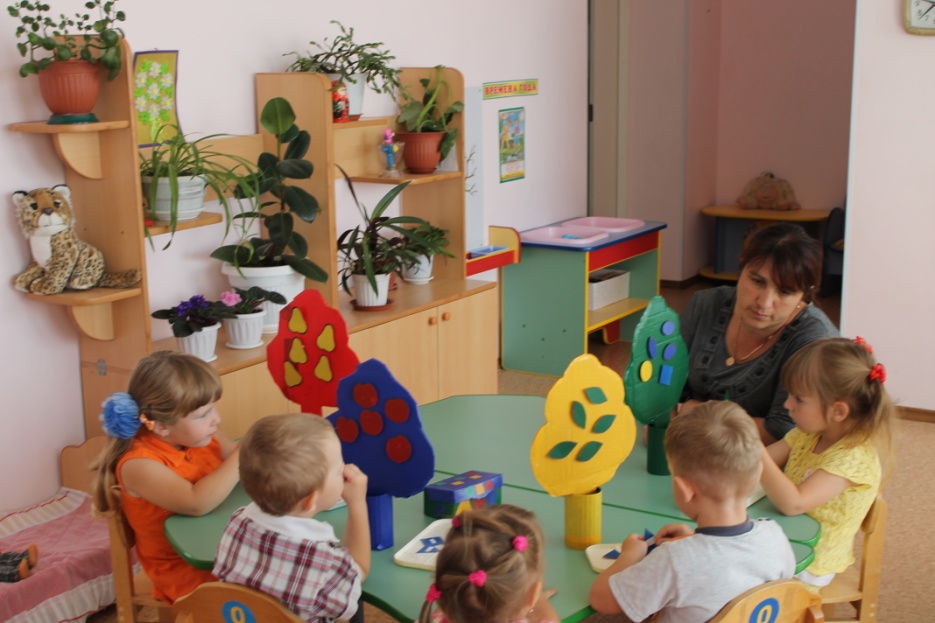 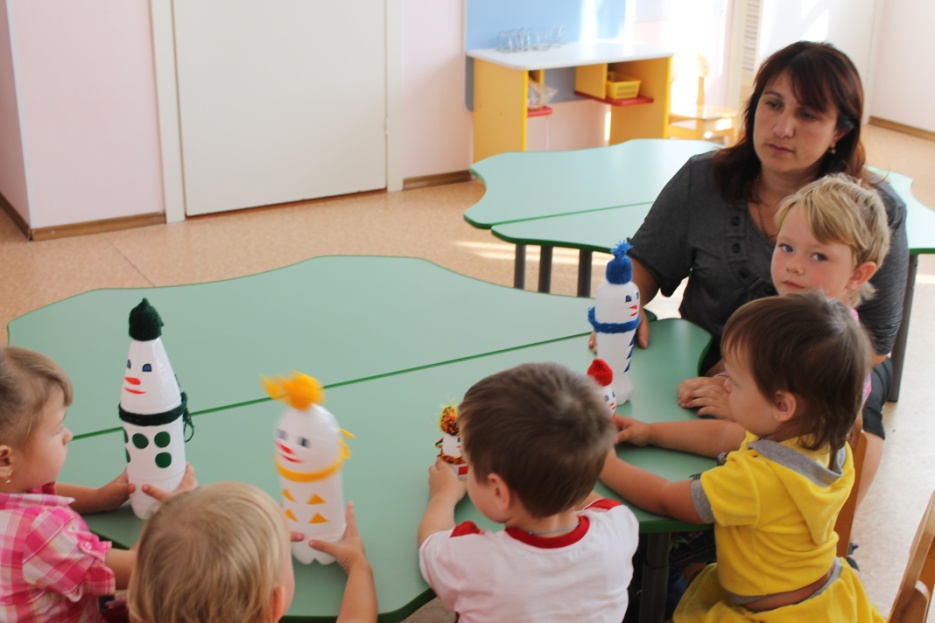 Работая в тесном контакте с родителями и детьми мы добились хороших результатов в интеллектуальном развитии детей.
        Целенаправленная, систематическая работа с детьми по использованию игрового занимательного материала показала, что дети успешно овладели основами математики. 
        Дети стали наиболее самостоятельны, наблюдательны,находчивы,сообразительны.
Спасибо за внимание